The Development of the Swedish Wood Supply*
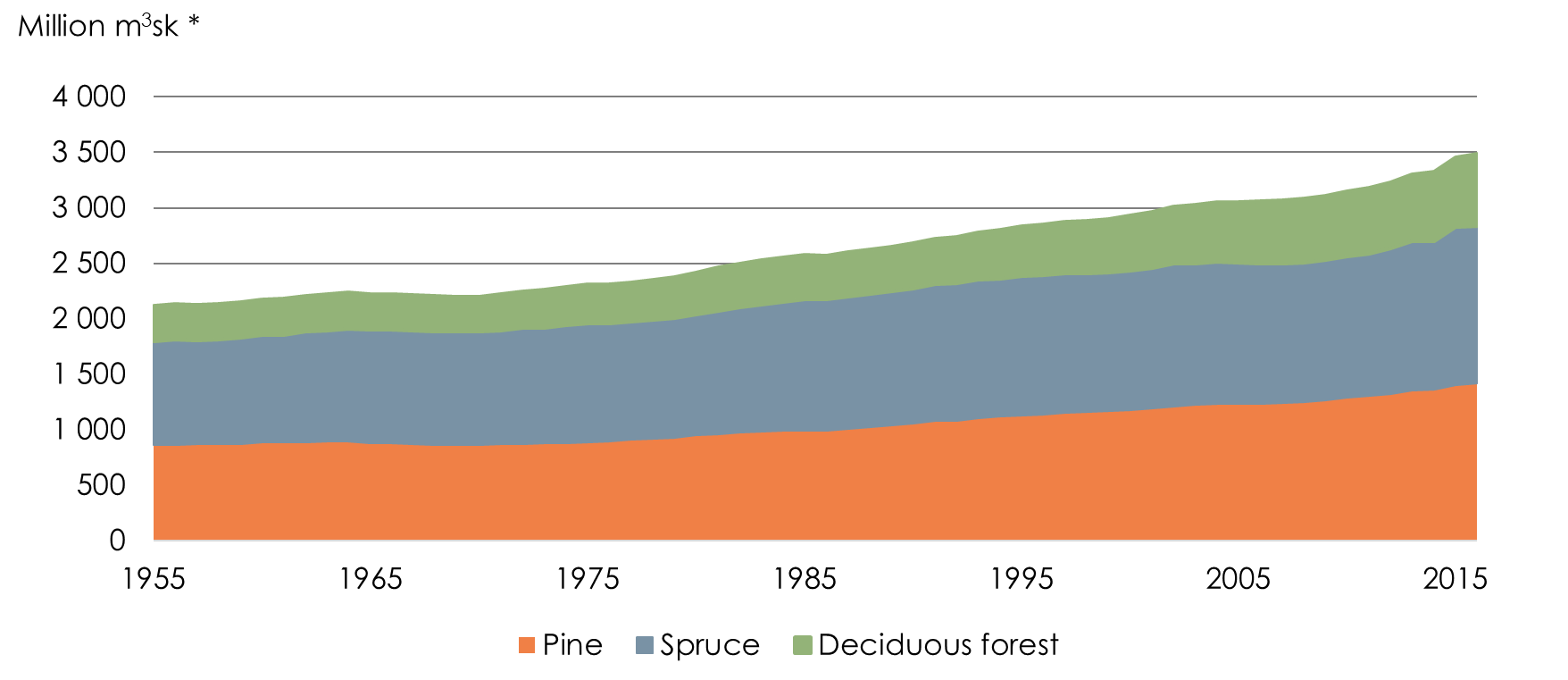 Refers to woodland* m3sk = Forest cubic meters
Source: Swedish Forest Industries Foundation, Riksskogstaxeringen, SLU
The Growth is Greater than the Harvested Areal
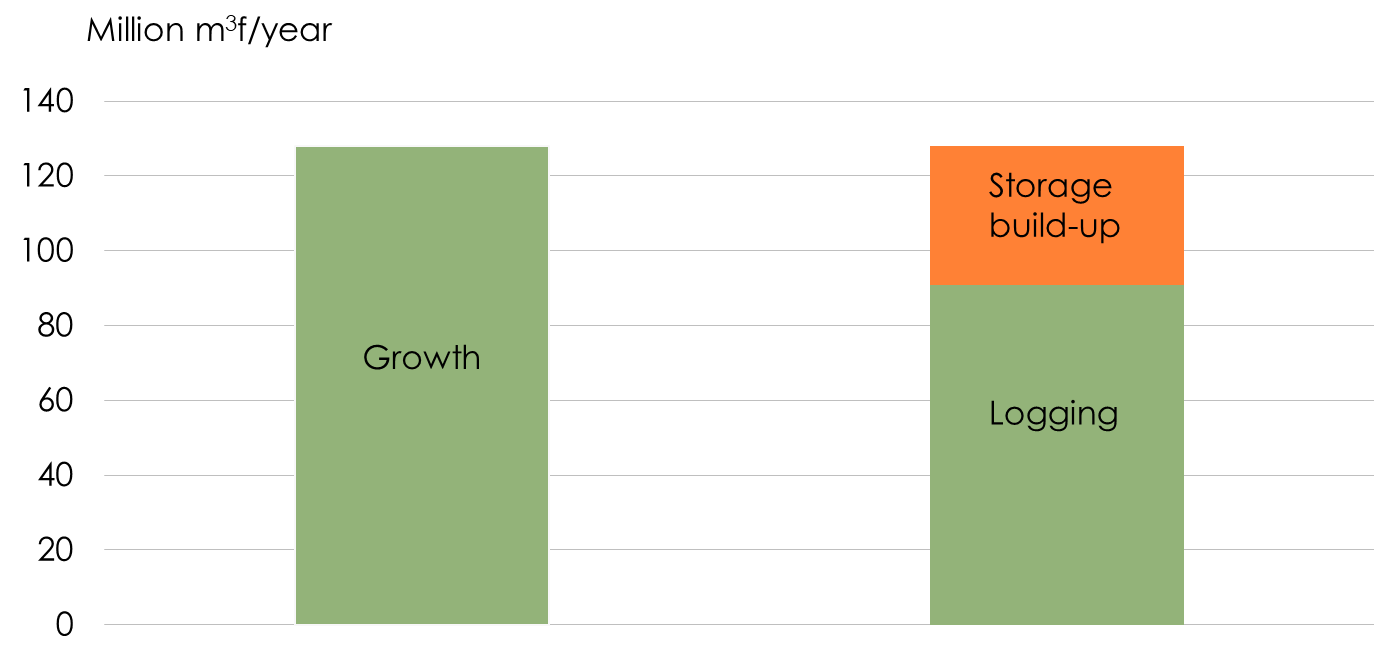 * m3f = Forest cubic meters
Source: Swedish Forest Industries Foundation, Riksskogstaxeringen, Skogsstyrelsen
Certification
Millions of hectares
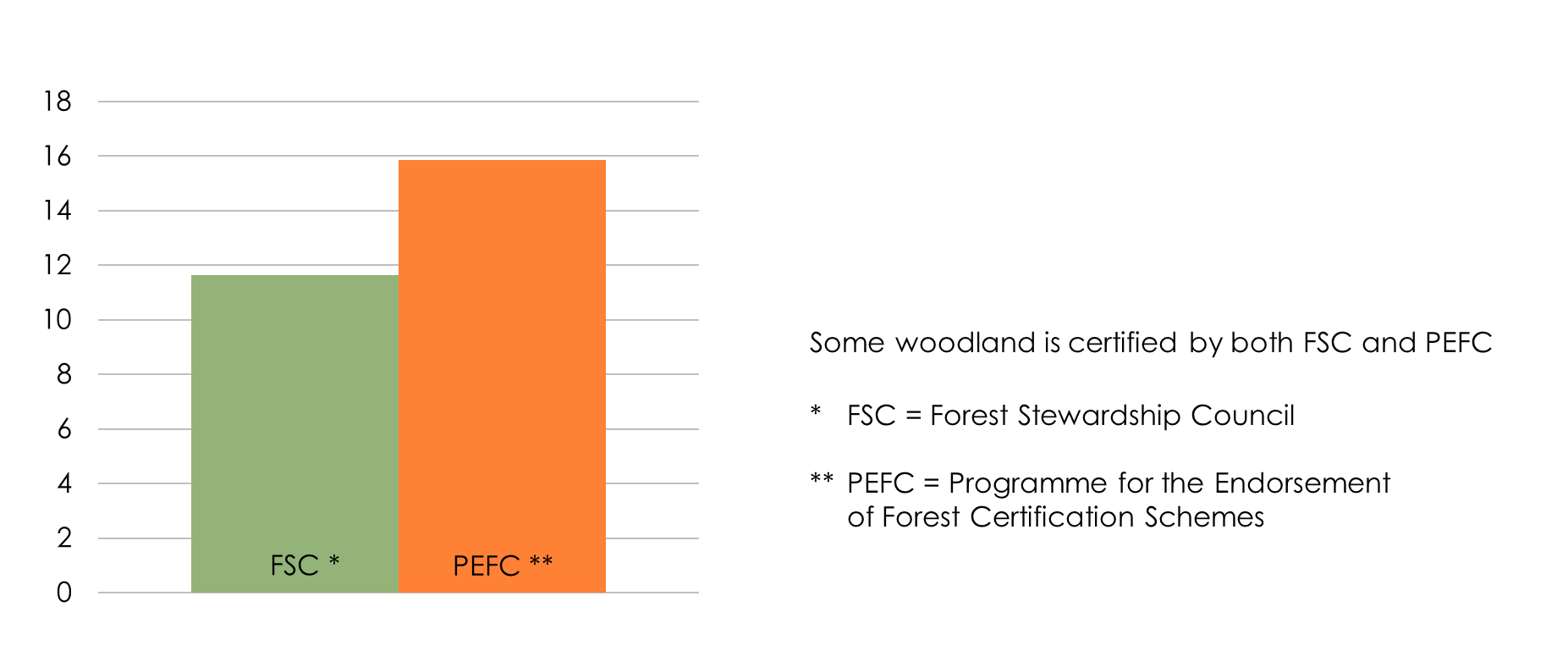 Source: Swedish Forest Industries Foundation, FSC och PEFC
Forest Land Distribution by Owner Categories
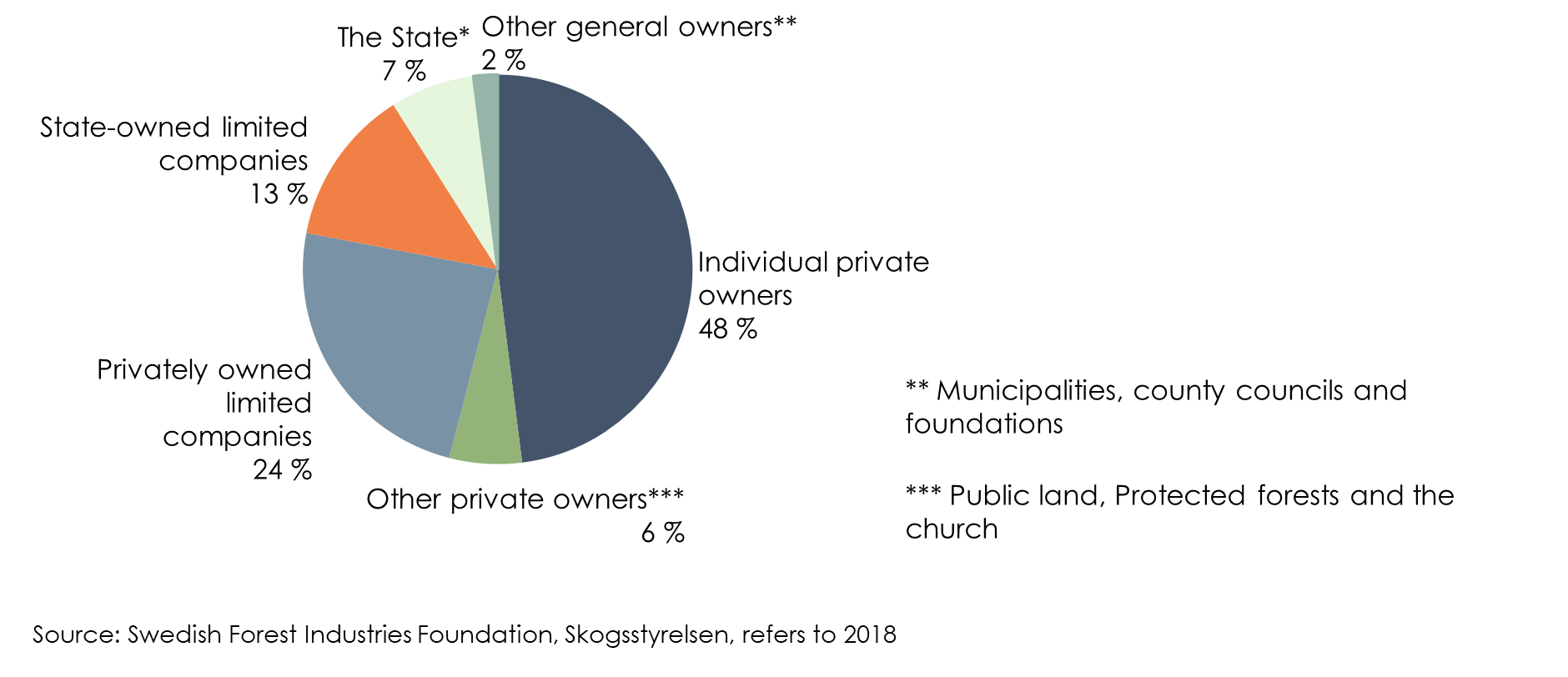 The Forest Industry’s Timber Supply 2018
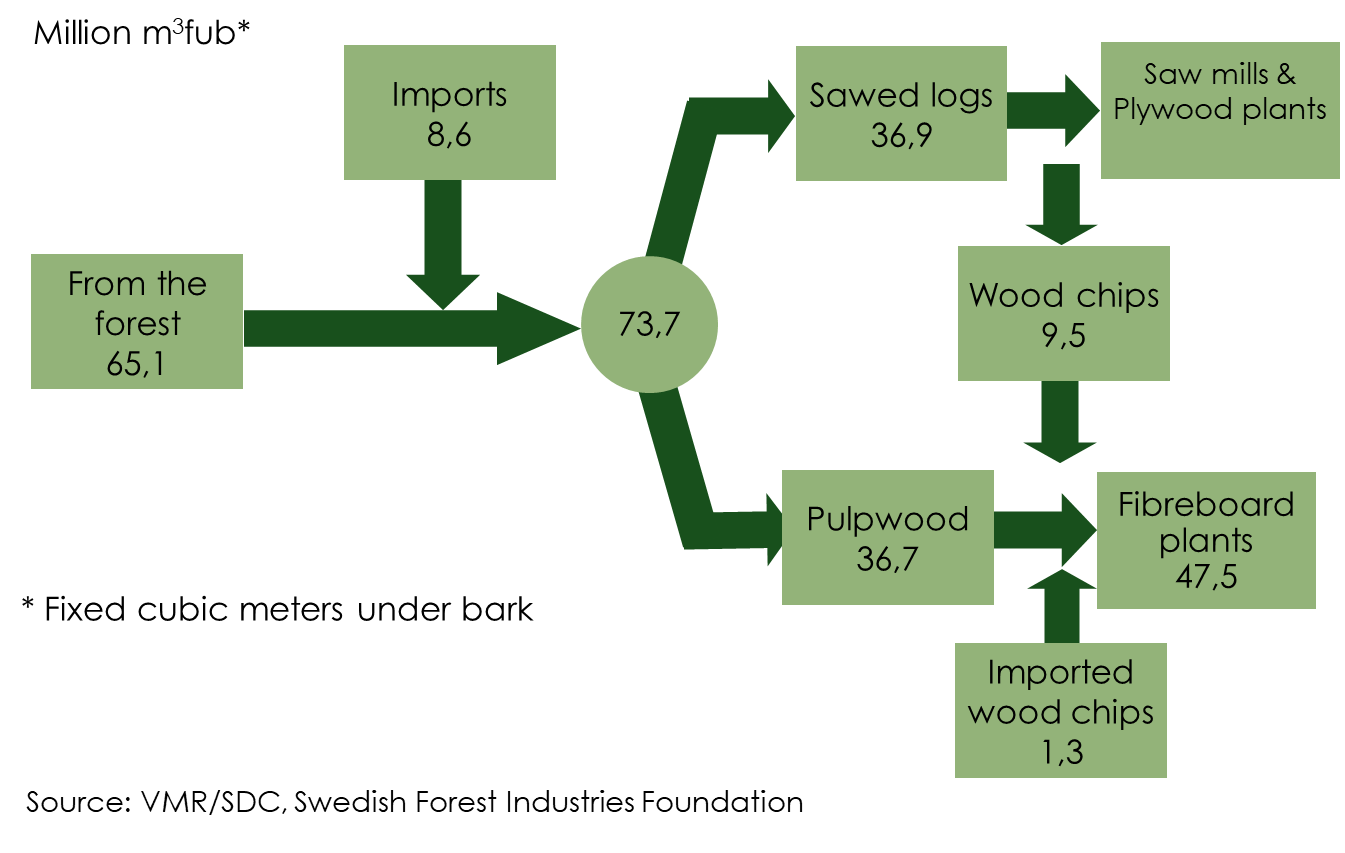 The Worlds Forests
Total area in the world: 4 billion hectares
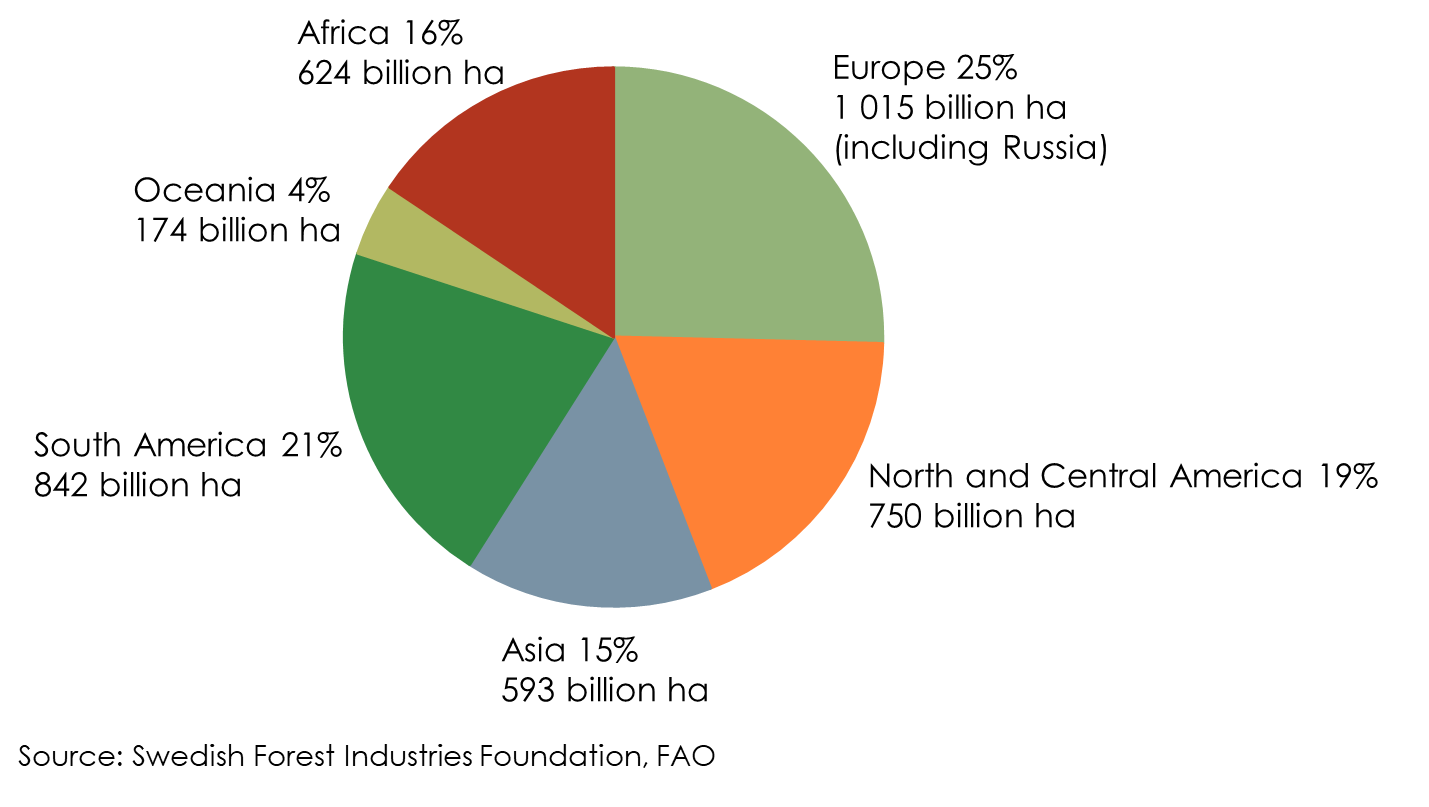 Wood Use in the World 2018
Source: Swedish Forest Industries Foundation, FAO